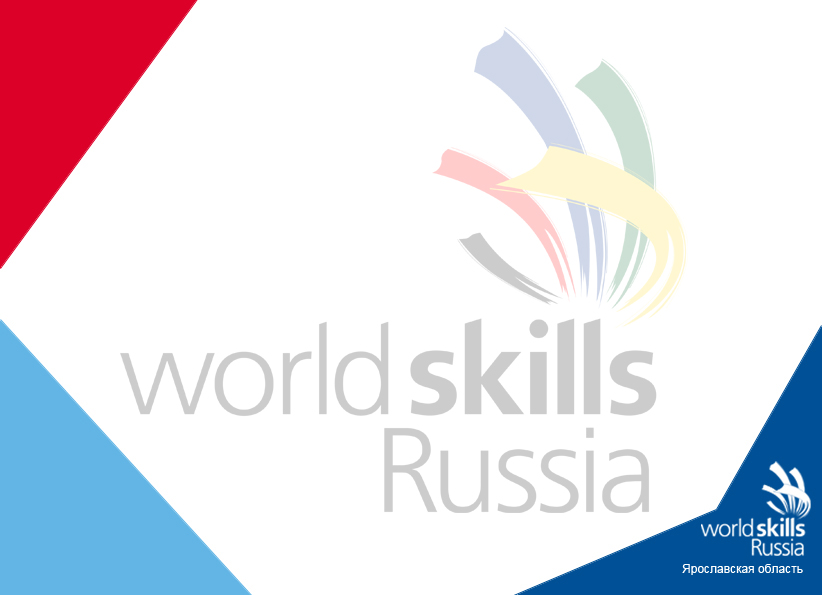 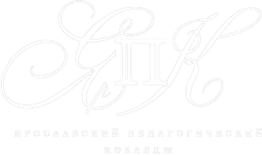 Необходимость внедрения профессиональных стандартов WorldSkills в программу обучение потенциальных участников чемпионатов различных уровней
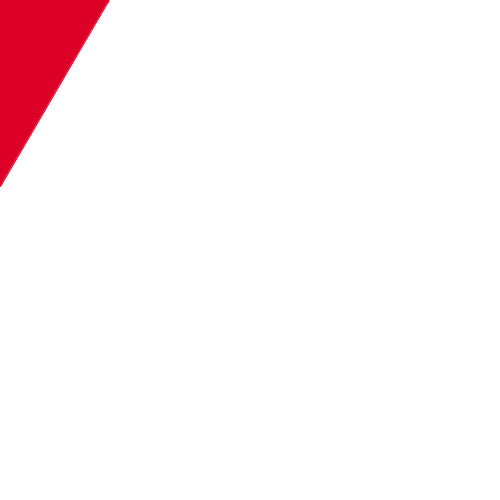 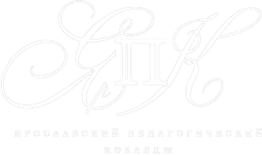 «Будущее уже здесь!»
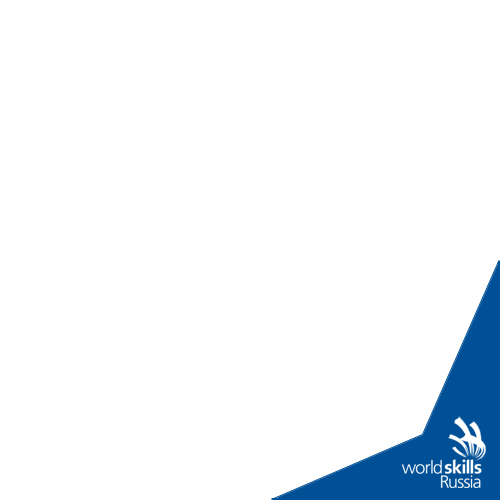 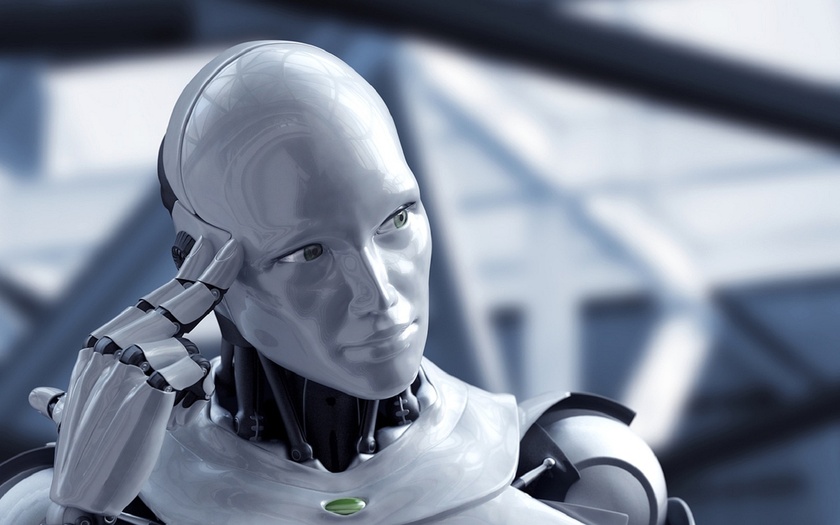 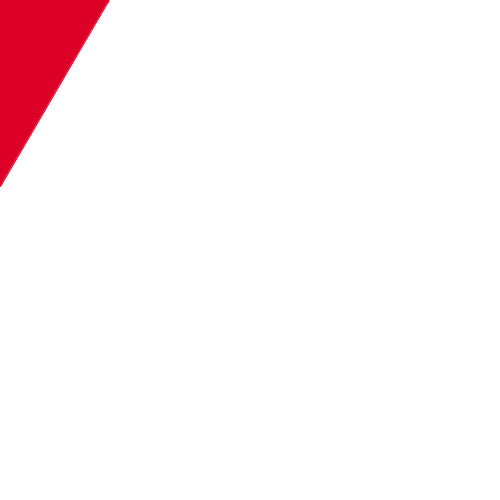 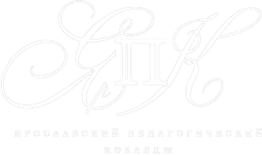 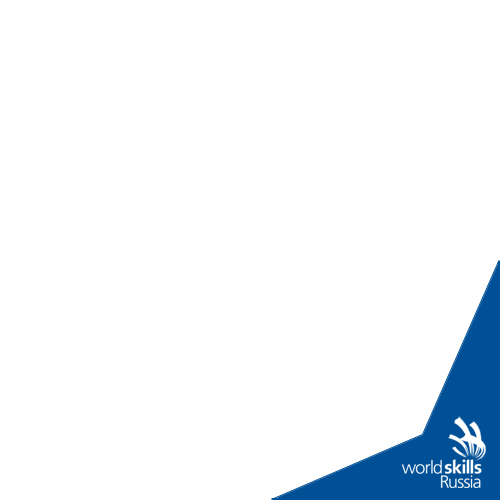 Национальная технологическая инициатива
Программа мер по формированию принципиально новых рынков и созданию условий для глобального технологического лидерства России к 2035 году. 
В Послании Федеральному собранию 4 декабря 2014 года Президент России Владимир Путин обозначил Национальную технологическую инициативу одним из приоритетов государственной политики.
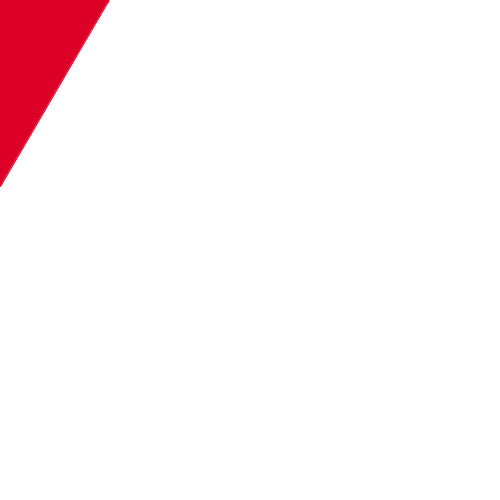 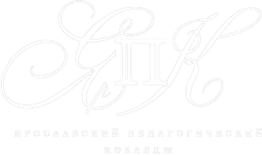 Движение WorldSkills в России
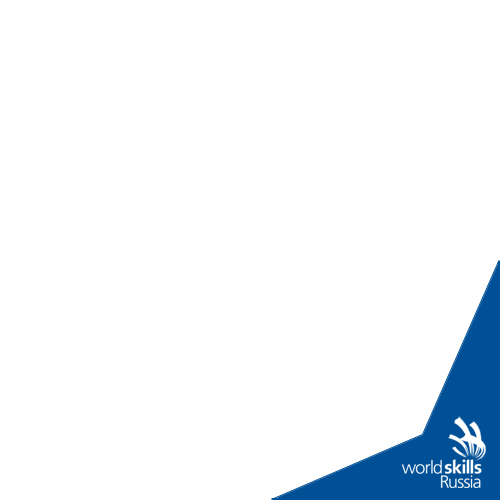 WorldSkills – крупнейшая в мире система конкурсов профессионального мастерства для молодежи: наглядность и объективность;
 WorldSkills – международные сообщества экспертов;
 WorldSkills – разработка и обновление международных профессиональных стандартов и инструмент модернизации профессионального образования и подготовки рабочих кадров в России;
 WorldSkills – эффективная программа профориентации.
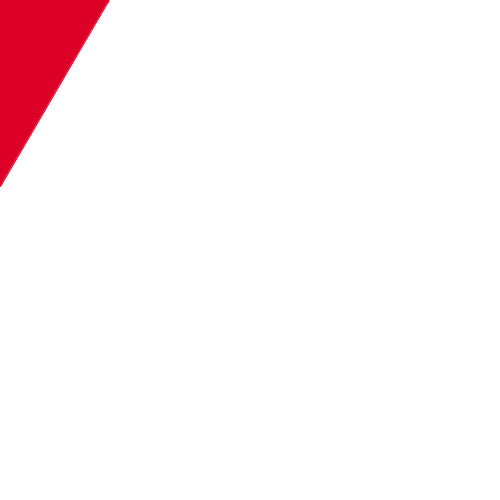 Схема участия студентов ПОО в мероприятиях WorldSkills Russia
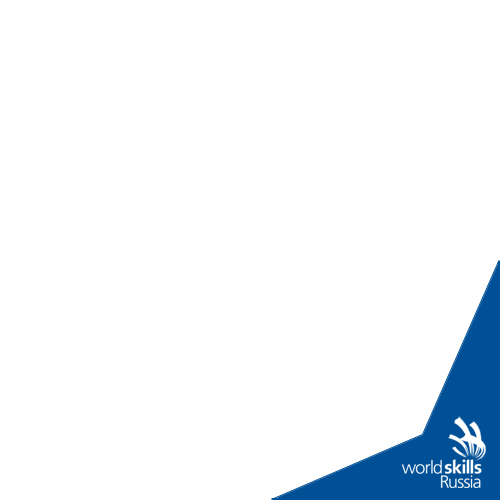 EuroSkills
Национальный чемпионат
Финал ЦФО
Международный чемпионат
Региональный (открытый) чемпионат
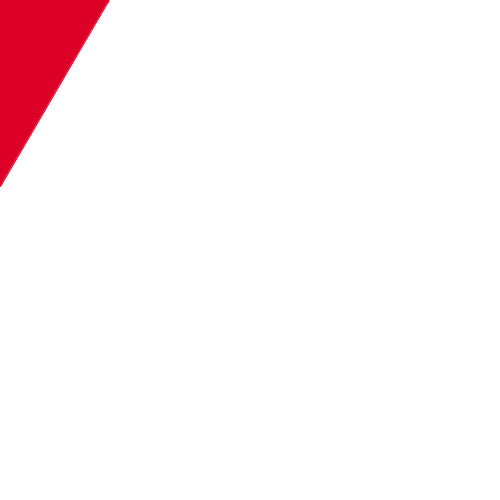 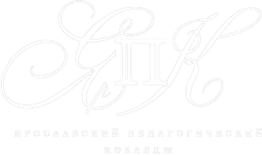 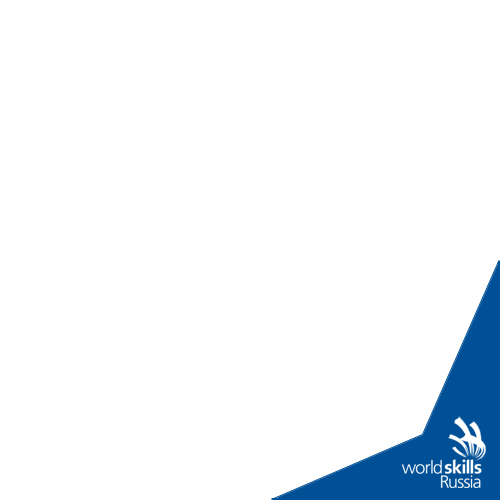 Объединение молодёжи, педагогов, производства
Развитие профессионального образования
Повышение престижа рабочих профессий
Движение WorldSkills  
это
Подготовка в соответствии с требованиями международных профессиональных стандартов
Проведение конкурсов профессионального мастерства
Совершенствование навыков мастерства
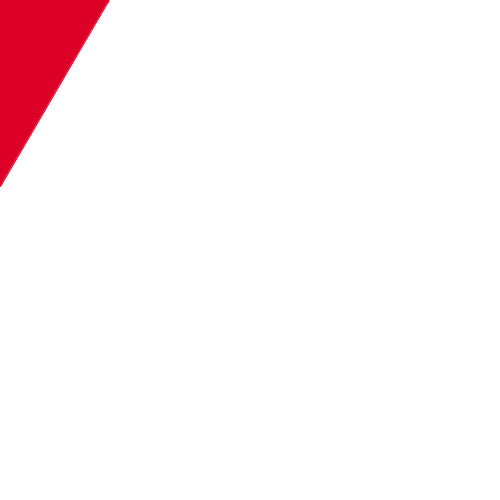 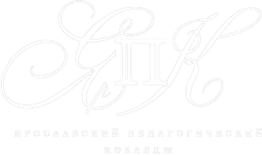 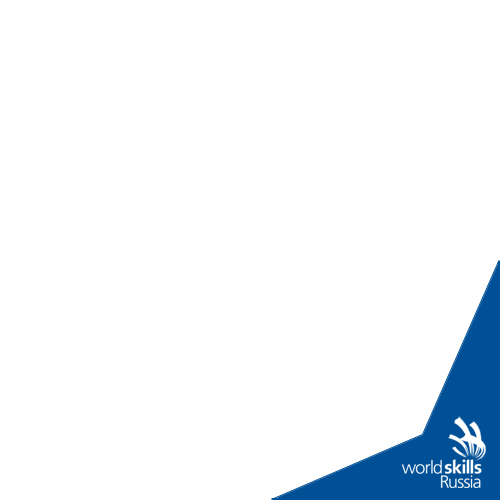 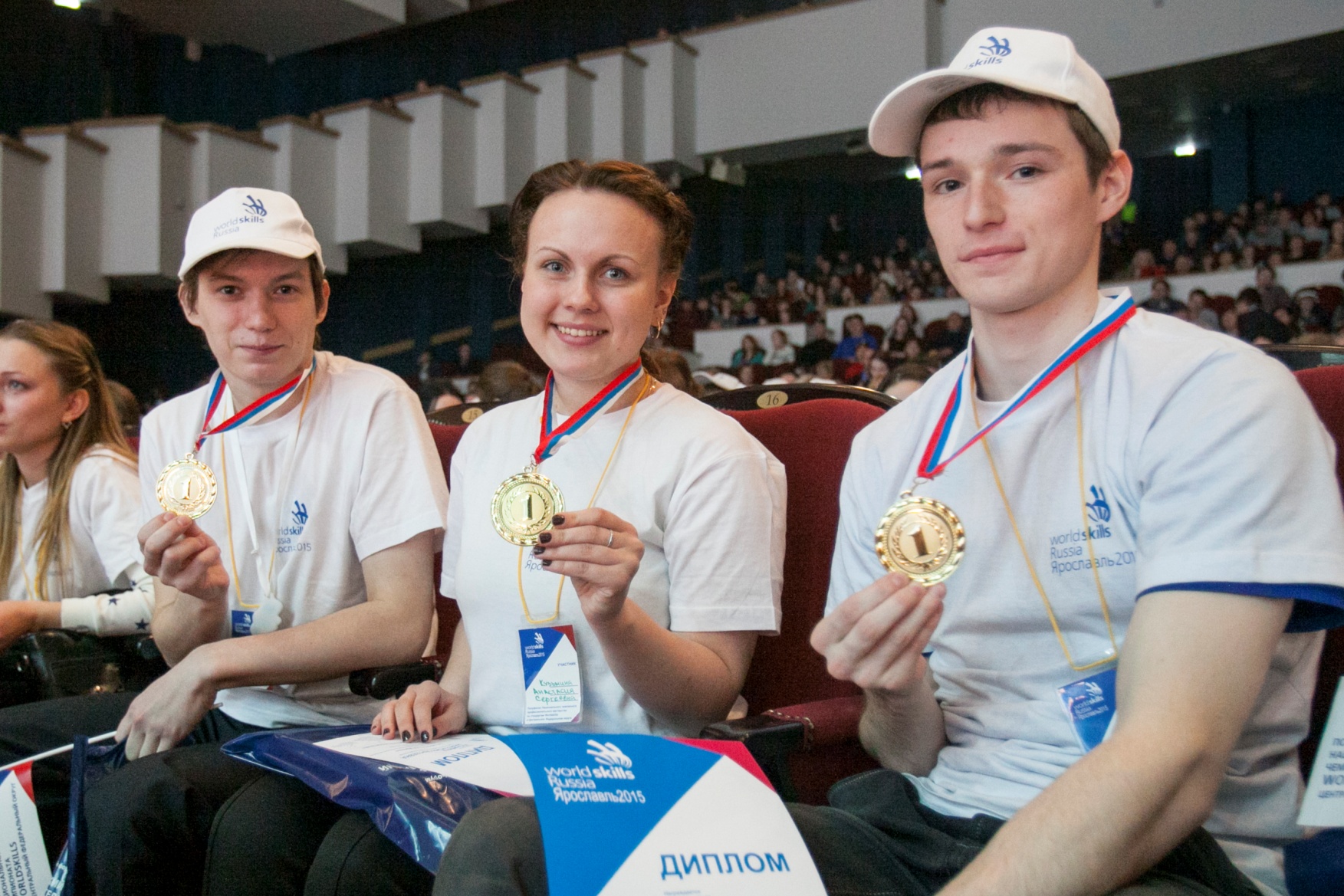 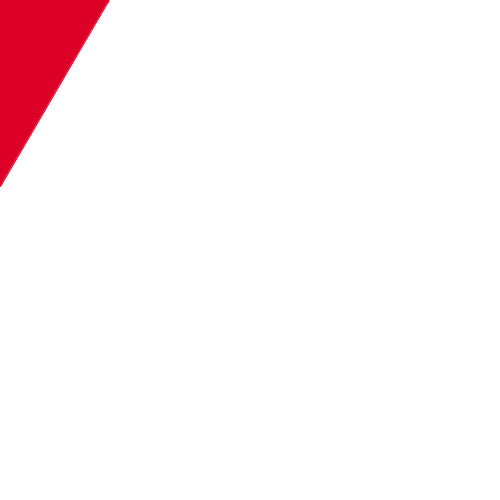 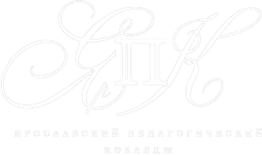 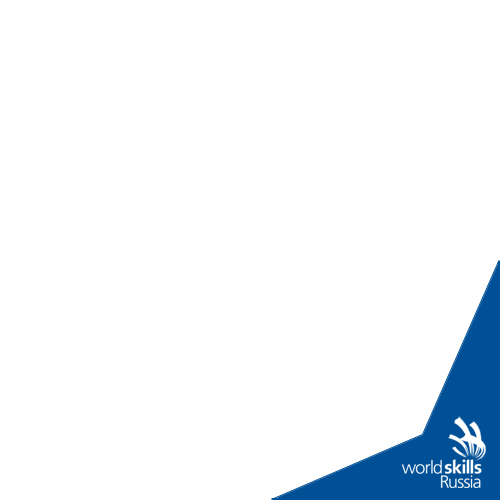 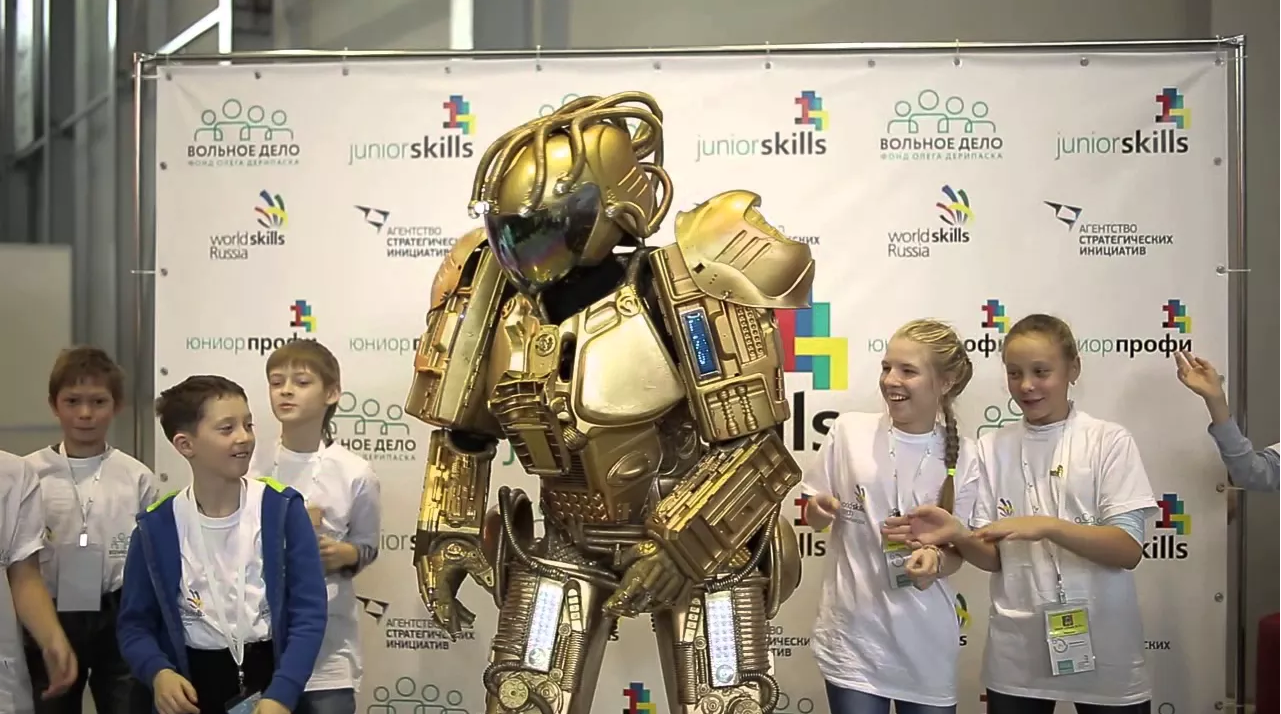 JuniorSkills
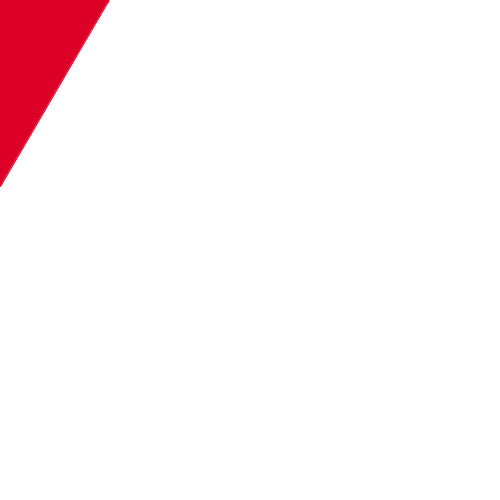 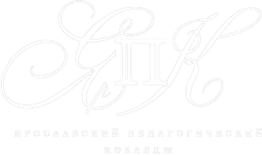 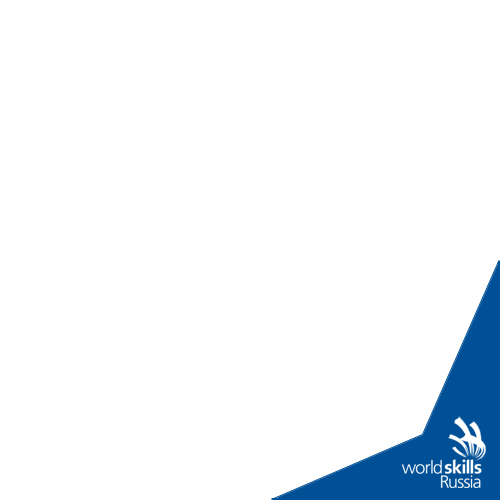 Разработка «профстандартов» по компетенциям «будущего» для школьников;
Развитие системы соревнований школьников по профессиональным компетенциям;
Разработка целостной системы работы со школьниками и дошкольниками с использованием различных форм: технопарки в учреждениях ДО, индустриальные экспедиции, технические лагеря, профпробы, сообщества;
Создание инфраструктуры программы: региональные координационные центры, экспертные сообщества, центры компетенций.
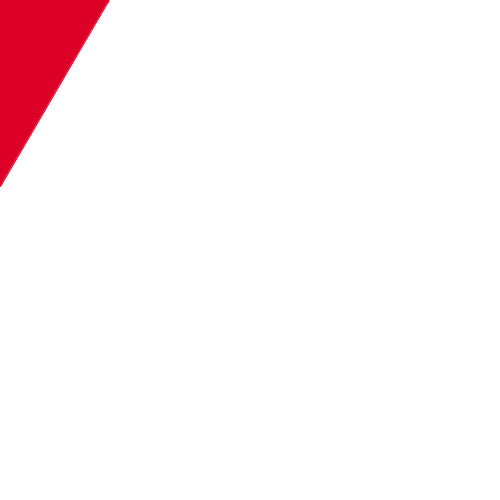 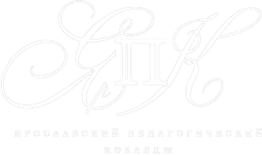 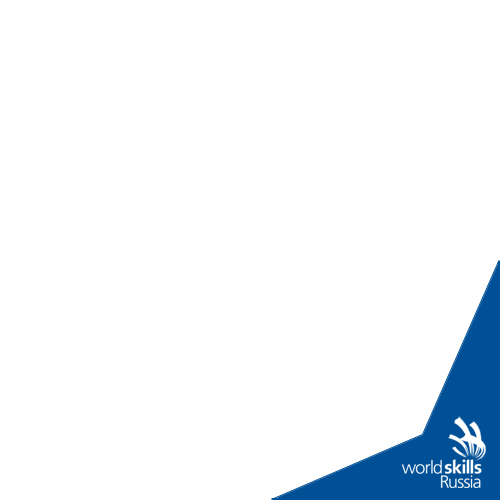 Компетенции JuniorSkills:
Фрезерные работы на станках с ЧПУ
Токарные работы на станках с ЧПУ
Мобильная робототехника
Изготовление прототипов
Электромонтажные работы
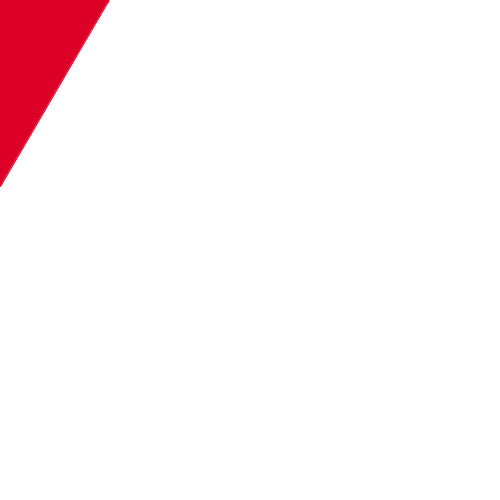 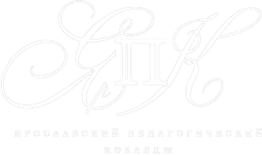 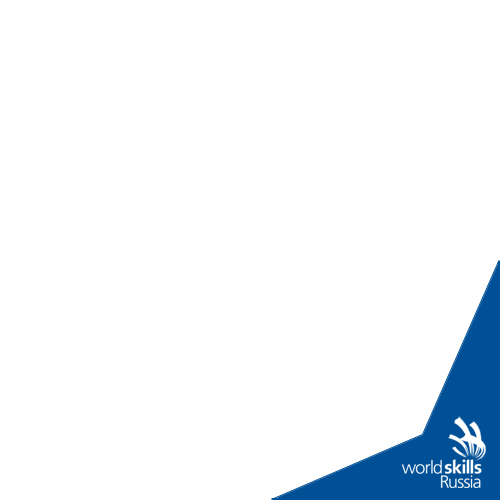 Спасибо за внимание!